APPEL, YOST & ZEE LLP
2024 TITLE IX 
REGULATION TRAINING
Conduct occurring
between
Aug. 14, 2020, and July 31, 2024
Conduct occurring
after Aug. 1, 2024
Appel, Yost & Zee LLP
Which Regulations Do We Use?
NOTE: The date of the conduct - not the date of report - controls.
2020 Regs Apply
New Regs Effective
New Regs Apply
Aug. 1, 2024
Appel, Yost & Zee LLP
What does Title IX Say?
“No person in the United States Shall, on the basis of sex, be excluded from participation in, be denied the benefits of, or be subjected to discrimination under any education program or activity receiving Federal financial assistance.”
20 USC § 1681.

2024: Sex discrimination includes discrimination on the bases of sex stereotypes, sex characteristics, pregnancy/related conditions, sexual orientation, and gender identity.
34 CFR 106.10.
Appel, Yost & Zee LLP
The Big Picture
The District has an obligation to respond appropriately to notice of sex discrimination in its programs and activities.

The reach and scope of each of these terms has changed, and the regulations generally broaden both what triggers an institutional response and what that response needs to be.
Appel, Yost & Zee LLP
Intersection with Other Law
Title VII of the Civil Rights Act of 1964 (prohibits workplace discrimination)
FERPA (also enforced by DoE)
IDEA (also enforced by DoE)
Pennsylvania disciplinary laws and regulations (Chapter 12)
Appel, Yost & Zee LLP
By August 1, 2024?
Notify your school community of impending changes.
Update policies and procedures.
Disseminate policies, procedures, and notice to community.
Title IX team reevaluated/identified.
Title IX team trained before they do the work; employee training plan.
Communication with school community.
Key Changes and Clarifications 
2024 Regulations
Appel, Yost & Zee LLP
We heard you…
Appel, Yost & Zee LLP
Appel, Yost & Zee LLP
The Devil is in the details...
The placement of commas, colons, semi-colons, and the use of AND/OR is critical. 

When reading and attempting to understand, the entire intent of a section can be changed with the misplacement/misunderstanding of punctuation or grammar.
Appel, Yost & Zee LLP
Broader Title IX Application
The regulations broaden the definition of discrimination based on sex to include not only discrimination based on sex stereotypes, sex
characteristics, and pregnancy or related conditions, but also (for the first time) sexual orientation and gender identity. This means that more conduct may be subject to the required Title IX Grievance Procedures.
Appel, Yost & Zee LLP
Broader “Jurisdictional” Reach
In addition, covered conduct may extend beyond a school’s borders if it occurs under a school’s education program or activity in the U.S., including conduct that is subject to the school’s disciplinary authority, even when conduct alleged to be contributing to the hostile environment occurred outside the education program or activity
or outside the U.S.
Appel, Yost & Zee LLP
New Language
Adds and revises definitions, terminology and descriptions, including complaint, complainant, respondent, and party; confidential employee; disciplinary sanctions; pregnancy or related conditions; relevant; remedies; retaliation and peer retaliation; sex-based harassment; and supportive measures.
Appel, Yost & Zee LLP
Outside the Program/Activity
No obligation to directly address conduct that happens outside the United States or outside of the recipient’s education program or activity BUT

Schools must evaluate the totality of the circumstances when determining whether there is a sex-based hostile environment in its education program or activity, which may require the recipient to consider allegations about conduct that occurred outside the education program or activity that may be contributing to the alleged sex-based hostile environment.
Appel, Yost & Zee LLP
More Choice
Greater flexibility and informality in the procedures schools must use to address claims of harassment and discrimination  “to account for variations in school size, student populations, and administrative structures.” Returns the ability for K12 schools to address situations consistent with the age of the students and the nature of the allegation, available resources, and requirements under other applicable law.
Appel, Yost & Zee LLP
Title IX Policy
Schools must adopt, publish, and implement a policy stating that it does not discriminate on the basis of sex and prohibits sex discrimination in any education program or activity that it operates. Must provide notice of nondiscrimination to students, employees and other listed persons, with specific components including how to locate the
recipient’s nondiscrimination policy and grievance procedures and to report conduct that may constitute sex discrimination.
Appel, Yost & Zee LLP
“New” Grievance Procedure
Schools must adopt, publish, and implement  grievance procedures consistent with Title IX that provide for the prompt and equitable resolution of complaints made by students, employees, or other individuals who are participating or attempting to participate in the education program or activity, or by the TIX Coordinator, alleging any action that would be prohibited by Title IX or the regulations.
Appel, Yost & Zee LLP
Simplified Grievance Procedures?
Permitted to return to the “single-investigator” model in some (but not all) cases, as long as it is
clear in their grievance procedures when the model will be used. Schools may offer an informal resolution process for sex discrimination complaints unless the complaint includes allegations that an employee engaged in sex-based harassment of a
student, or unless such a process would conflict with Federal, State, or local law.
Appel, Yost & Zee LLP
Conflicts of Interest
Any person designated as a Title IX Coordinator, investigator, or decisionmaker, or facilitator of an informal process, may not have a conflict of interest or bias for or against complainants or respondents generally or an individual complainant or respondent. The decisionmaker may be the same person as the Title IX Coordinator or investigator.
Appel, Yost & Zee LLP
Training Requirements
ALL employees must be trained on the obligation to address sex discrimination, the scope of conduct that constitutes sex discrimination and notification and information requirements. There are additional training requirements for investigators, decisionmakers, others responsible for implementing grievance procedure. Schools must make training materials available upon request for inspection by members of the public.

*NO LONGER REQUIRED TO POST TO WEBSITE
Appel, Yost & Zee LLP
Parent Rights
Subject to FERPA requirements, nothing in Title IX or the regulations may be read in derogation of any legal right of a parent, guardian, or other authorized legal representative to act on behalf of a complainant, respondent, or other person including, but not limited to, making a complaint through the recipient’s grievance procedures for complaints of sex discrimination
Appel, Yost & Zee LLP
Increased Privacy Protections
Enhanced restrictions on the disclosure of personally identifiable information (PII) obtained in the Title IX Grievance Procedures, with limited exceptions, such as when the recipient has prior written consent or when the information is disclosed to the parent of a minor. Grievance procedures must include reasonable protections for the privacy of the parties and witnesses while the grievance procedures are implemented, provided that the steps do not restrict the ability of the parties to obtain evidence and
participate in the grievance procedures.
Appel, Yost & Zee LLP
Special Education Protections
Title IX Coordinator must consult with one or more members of a student’s IEP or Section 504 team when a student with a disability is a complainant or respondent in order to determine how to comply with the requirements of the IDEA and Section 504 throughout the grievance procedures.
Appel, Yost & Zee LLP
Enhanced Pregnancy Protections
Explicit requirements to support students and employees based on pregnancy or related conditions. Schools must provide: reasonable modifications for students based on pregnancy or related condition, including reasonable break time for lactation for employees, access to a clean,
private lactation space for students and employees, and information about the school’s obligations to prevent discrimination. Schools may not disclose PII about modifications for pregnancy or related conditions, with limited exceptions.
Appel, Yost & Zee LLP
New Recordkeeping Requirements
Must maintain, for seven years:

Each notification received by Title IX Coordinator of conduct that reasonably may constitute sex discrimination under Title IX or the regulations; and

(2) Documentation of the actions the recipient took to meet its obligations to respond promptly and effectively to complaints.
Appel, Yost & Zee LLP
Facilities
Regulations do not specifically address restrooms and locker rooms, but create a “de minimis” harm standard for sex separation. Schools may provide separate toilet, locker room, and shower facilities on the basis of sex, as long as the facilities are comparable, but may not impose more than de minimis harm on affected students.” Preventing someone from using facilities consistent with their gender identity causes that person more than de minimis harm.
Appel, Yost & Zee LLP
Athletics
The regulations do not address the eligibility criteria for athletic teams. On April 13, 2023, ED issued a Notice of Proposed Rulemaking:

Nondiscrimination on the Basis of Sex in Education Programs or Activities Receiving Federal Financial Assistance: Sex-Related Eligibility Criteria for Male and Female Athletic Teams - 88 FR 22860

Public Comment closed on May 15, 2023. 
More to come…
Nondiscrimination Notice Requirements
Appel, Yost & Zee LLP
Appel, Yost & Zee LLP
Modified Definitions, Terminology, Descriptions,
and Hints…
Appel, Yost & Zee LLP
Appel, Yost & Zee LLP
Sex-Based Harassment
Form of sex discrimination: sexual harassment and other harassment on the basis of sex, including on the basis of sex stereotypes, sex characteristics, pregnancy or related conditions, sexual orientation, and gender identity.
This includes:
Quid pro quo harassment.
Hostile environment harassment.
Specific offenses, such as sexual assault, dating violence, domestic violence and stalking
Appel, Yost & Zee LLP
Sexual Discrimination: 3 Categories
Appel, Yost & Zee LLP
“Hostile Environment Harassment”
Hostile Environment
Appel, Yost & Zee LLP
Different from 2020 Regulations:
Severe OR pervasive
Subjectively AND objectively offensive
Denies OR limits
Totality of circumstances, considering:
Degree of limitation on access
Type, frequency, and duration of conduct
Parties’ ages, roles, and previous interactions
Location and context of conduct
Other sex-based harassment in school’s program or activity
Specific Offenses
Appel, Yost & Zee LLP
What ISN’T Considered TIX Conduct
Appel, Yost & Zee LLP
Under the 2024 Title IX Final Rule, the following behaviors are explicitly not considered sex-based harassment:

Purely Verbal Conduct: Simple teasing, offhand comments, or isolated incidents that are not very serious.
Non-Verbal Conduct: Petty slights or trivial inconveniences that are not related to sex.
Physical Acts: Physical acts of aggression, intimidation, or hostility that are not sexual in nature.
Non-Physical Acts: Non-physical conduct such as offensive or derogatory posters, cartoons, or drawings that are not sexual in nature.
What ISN’T Considered TIX Conduct
Appel, Yost & Zee LLP
Under the 2024 Title IX Final Rule, the following behaviors are explicitly not considered sex-based harassment:

Single Incidents: Single incidents of misconduct that do not rise to the level of creating a hostile environment.
Conduct Outside Scope: Conduct occurring outside the United States or outside a recipient’s education program or activity.
Appel, Yost & Zee LLP
Complaint
Complaint means an oral or written request to the recipient that objectively can be understood as a request for the recipient to investigate and make a determination about alleged discrimination under Title IX or its regulations.
Appel, Yost & Zee LLP
Is That a Complaint?
Use a standardized form(s) to document oral complaints
How will theses be retained 
Litigation/OCR audit, etc.


Clearly confirm whether individual is seeking to initiate an investigation through the grievance procedure
Appel, Yost & Zee LLP
Who are the Parties
Complainant means: (1) A student or employee who is alleged to have been subjected to conduct that could constitute sex discrimination under Title IX or its regulations; or (2) A person other than a student or employee who is alleged to have been subjected to conduct that could constitute sex discrimination under Title IX or its regulations and who was participating or attempting to participate in the recipient’s education program or activity at the time of the alleged sex discrimination.

Respondent means a person who is alleged to have violated the recipient’s prohibition on sex discrimination. 

Party means a complainant or respondent.
Appel, Yost & Zee LLP
Title IX Complainant
A student or employee who is alleged to have experienced sex discrimination; or

Third-parties participating or attempting to participate in the school’s education program or activity at the time of the alleged sex discrimination.
§ 106.2
§106.40; Preamble, p. 36
Appel, Yost & Zee LLP
More Complainants Possible
“A person other than a student or employee who is alleged to have been subjected to conduct that could constitute sex discrimination under Title IX or this part and who was participating or attempting to participate in the recipient’s education program or activity at the time of the alleged sex discrimination.”
§ 106.2

Who can this include in 2024?
Visitors, such as visiting sports teams, spectators, volunteers and guest speakers
Appel, Yost & Zee LLP
Appel, Yost & Zee LLP
Evidence
Relevant means related to the allegations of sex discrimination under investigation as part of these grievance procedures. Questions are relevant when they seek evidence that may aid in showing whether the alleged sex discrimination occurred, and evidence is relevant when it may aid a decisionmaker in determining whether the alleged sex discrimination occurred.
Appel, Yost & Zee LLP
Addressing Conduct
Disciplinary sanctions means consequences imposed on a respondent following a determination under Title IX that the respondent violated the recipient’s prohibition on sex discrimination. 

Remedies means measures provided, as appropriate, to a complainant or any other person the recipient identifies as having had their equal access to the recipient’s education program or activity limited or denied by sex discrimination. These measures are provided to restore or preserve that person’s access to the recipient’s education program or activity after a recipient determines that sex discrimination occurred.
Appel, Yost & Zee LLP
Informal Resolution
Appel, Yost & Zee LLP
Appel, Yost & Zee LLP
Appel, Yost & Zee LLP
Meaningful Informal Process
Well-established and clear procedures that can be effectively communicated to the parties.

Identify and designate personnel who have the attributes to serves as effective Informal Resolution Facilitators (skillset, experience, knowledge).
Appel, Yost & Zee LLP
Appel, Yost & Zee LLP
Appel, Yost & Zee LLP
Informal Resolution Facilitator
May NOT be:
Title IX Coordinator
Decisionmaker
Any employee with a conflict of interest
Any employee with a bias against complainants or respondents

MUST be:
Well-trained:
Required Title IX training
The School’s Informal Resolution Process
Bias and conflict avoidance
Alternative Dispute Resolution (ADR)
Appel, Yost & Zee LLP
Appel, Yost & Zee LLP
When Must We Act?
Appel, Yost & Zee LLP
Appel, Yost & Zee LLP
What Triggers a Response Obligation?
Appel, Yost & Zee LLP
“Knowledge” Standard
Actual knowledge is no longer the required factor triggering notice and a schools’ response obligation. 

2024 STANDARD – 34 CFR 106.44(a)
A school district with knowledge of conduct that reasonably may constitute sex discrimination in its education program or activity must respond promptly and effectively.
Appel, Yost & Zee LLP
Prompt and Effective
Schools must respond “promptly and effectively”
This replaces the prior “deliberate indifference” standard.

Doing nothing is neither prompt nor effective.
34 CFR 106.44
Appel, Yost & Zee LLP
Notification Requirements
All employees, who are not confidential employees, must notify the Title IX Coordinator when the employee has any information about conduct that reasonably may constitute sex discrimination. 

Knowledge standard expanded so that a recipient is deemed to have knowledge of sex-based discrimination in its education program or activity and an obligation to respond pursuant when any non-confidential employee has information about conduct that reasonably may constitute sex discrimination.
 
The nature of the response required depends on the person’s role, but a recipient must ensure that all of its employees fulfill the duty to respond. Preamble, pages 317-318
§ 106.44(c)
Appel, Yost & Zee LLP
Notification Requirements
ANY EMPLOYEE – 34 CFR 106.30

Administrator
Title IX Coordinator
Teacher/paraprofessional/classroom aide
Office staff/cafeteria/bus drivers, etc.

NEW: Exception for designation of Confidential Employees. 34 CFR 106.44(c)(1)

Much broader than “officials with authority to institute corrective measures” under the current regulations.
Appel, Yost & Zee LLP
Who is a confidential employee?
An employee whose communications are privileged or confidential under state or federal law.
 An employee designated as confidential by the school.
Researchers conducting IRB approved human research.

*** The employee’s confidential status is limited to information received about sex discrimination in connection with providing those services/conducting research.
§ 106.44(d)
Appel, Yost & Zee LLP
What Must a Confidential 
Employee Say?
Explain their role as a confidential employee and that they are NOT required to notify the Title IX Coordinator.
 Share how to contact the Title IX Coordinator.
 Inform that the Title IX Coordinator may be able to offer and coordinate supportive measures.
§ 106.44(d)
The Title IX
Grievance Procedures
Appel, Yost & Zee LLP
Appel, Yost & Zee LLP
Traditional Student Discipline
School received report of disciplinary infraction:

School handled under Chapter 12:
Accused student would be given notice of the charges
Investigation and opportunity respond
Accused student suspended up to 10 days
Disciplinary hearing scheduled for removals beyond 10 days

NOW, pursuant to Title IX Amendments, schools may not be able to proceed with discipline. If Title IX Complaint, MUST go through the Title IX grievance procedures.
Appel, Yost & Zee LLP
Handling a Title IX Complaint
“The final regulations modify requirements for grievance procedures for complaints of sexual harassment set out in the 2020 amendments and apply them to all complaints of sex discrimination with specific changes that take into account the age, maturity, and level of independence of students in various educational settings, the particular contexts of employees and persons other than students or employees, and the need to ensure that a recipient’s grievance procedures include basic and essential requirements for fairness and reliability for all parties.”
Appel, Yost & Zee LLP
K-12 Grievance Procedures
Complaint
Oral or written request to investigate.
Notice of Allegations
Investigation
Review of report or evidence. If report only, allow for review of evidence upon request.
Questions of parties and witnesses assessing credibility.
Determination
Appeal – same as any comparable proceeding.
§106.45
Appel, Yost & Zee LLP
Grievance Procedures
Equitable treatment of complainants and respondents.
Title IX Coordinator, investigators, and decisionmakers must not have conflicts of interest or bias. 
Presumption that the respondent is not responsible for the alleged conduct until a determination whether sex discrimination occurred is made at the conclusion of the grievance procedures.
Reasonably prompt timeframes for all major stages.
Reasonable steps to protect privacy of parties and witnesses.
Objective evaluation of all relevant and not otherwise impermissible evidence. 
Exclusion of three types of evidence as impermissible. 
If school adopts grievance procedures that applies to certain types of complaints, you must explain.
Appel, Yost & Zee LLP
General Procedural Protections
There is a presumption of non-responsibility until a determination is made.

Schools required to take reasonable steps to protect privacy of witnesses and parties, without restricting parties’ ability to present evidence, speak with witnesses, consult with advisors/family/confidential resources, or otherwise prepare for grievance procedures.
Appel, Yost & Zee LLP
Grievance Procedures
Appel, Yost & Zee LLP
Notice of Allegations
Must include:
Schools' grievance procedures and informal resolution process;
Sufficient information to allow parties to respond, including conduct alleged and dates/times of alleged incidents;
Statement on prohibition of retaliation; and
Statement that parties are entitled to equal opportunity to access relevant, not impermissible evidence.
If the investigation reveals additional allegation of sex discrimination, school must provide amended Notice.
§ 106.45(c)
Appel, Yost & Zee LLP
Unwilling Complainant
Factors to Consider
Complainant’s request not to proceed
Complaint’s reasonable safety concerns
Risk that additional discrimination occurs
Severity of alleged sex discrimination
Age and relationship of the parties
Scope of alleged sex discrimination
Availability of evidence
Whether school could end the discrimination within its grievance procedures
Appel, Yost & Zee LLP
Unwilling Complainant
Title IX Coordinator
Must determine whether the conduct as alleged – 
Presents an imminent and serious threat to the health or safety of a person; or
Prevents the school from ensuring equal access to an education program or activity.

 If either are present, the Title IX Coordinator may initiate a complaint.
§106.44(f)(v)(B)
If initiating, notify complainant and address reasonable safety concerns.
§106.44(f)(vi)
Appel, Yost & Zee LLP
Dismissals: §106.45(d)
Title IX Coordinator may dismiss a complaint for sex discrimination if:
Not able to identify respondent after taking reasonable steps to do so;
Respondent is no longer enrolled or employed by the school district;
Complainant voluntarily withdraws any/all allegations and the Title IX Coordinator declines to initiate themselves; or
Title IX Coordinator determines that even if proven, conduct is not sex discrimination.
Investigations
Appel, Yost & Zee LLP
Appel, Yost & Zee LLP
“Single Investigator” Model
The decisionmaker may be the same person as the Title IX Coordinator or investigator. Single investigator model is back to being an option…
§ 106.45(b)(2)
Potential Benefits:
Resources and Staffing
Cost
Efficiency
Reduced timelines
Investigation in a Nutshell
Appel, Yost & Zee LLP
Burden is on the school to gather sufficient evidence.
Equal opportunity for all parties to present fact witnesses and other inculpatory and exculpatory evidence.
Determination of what evidence is relevant and what evidence is impermissible. 
Equal opportunity for parties to access relevant and not otherwise impermissible evidence or an accurate description of this evidence—and if the recipient provides a description, the parties may request and then must receive access to the relevant and not otherwise impermissible evidence. 
Reasonable opportunity for the parties to respond to the evidence.
Reasonable steps to prevent and address the parties’ unauthorized disclosure of information and evidence obtained solely through the grievance procedures.
§106.45(b)(6) and (b)(7)
Appel, Yost & Zee LLP
Complaint Investigation
§106.45(f)
Objective Evaluation of
Relevant Evidence
Appel, Yost & Zee LLP
Require objective evaluation of all relevant evidence – both inculpatory and exculpatory.
Relevant: related to the allegations of sex discrimination; “Evidence is relevant when it may aid a decisionmaker in determining whether the sex discrimination occurred.” § 106.2.
Exclude the following types of evidence:
Evidence protected by privilege (unless privilege waived)
Medical records (unless party/witness provides written consent to their use)
Information regarding complainant’s sexual interests or prior sexual conduct, unless used to prove:
Someone other than respondent committed the alleged conduct, or
Offered to prove consent by showing prior sexual conduct with the respondent.
§106.45(b)(6) and (b)(7)
Appel, Yost & Zee LLP
Credibility Assessment
“A recipient must provide a process that enables the decisionmaker to adequately assess the credibility of the parties and witnesses to the extent credibility is both in dispute and relevant to evaluating one or more allegations in sex discrimination.”

§106.45(g)
Appel, Yost & Zee LLP
Standard of Proof
Clear and Convincing Evidence
Preponderance of the Evidence
Must presume respondent is not responsible for the alleged sex discrimination until a determination is made at the conclusion of the grievance procedures.
Must use “preponderance of the evidence” standard of proof to determine whether sex discrimination occurred, unless “clear and convincing” evidence standard is used in other comparable proceedings.
Process must allow decision-maker to adequately assess credibility of parties and witness if credibility is in dispute and relevant to evaluating one or more allegations of sex discrimination.
§106.45(c)
Appel, Yost & Zee LLP
Notice of Outcome
Must notify parties in writing of the determination, rationale for determination, and permissible bases for appeal (if applicable).

If determination is sex discrimination occurred, Title IX Coordinator is responsible for implementing remedies, coordinating disciplinary sanctions on respondent, and notifying complainant of disciplinary sanctions.

False Statement: recipient cannot discipline any party/witness for making a false statement based solely on whether sex discrimination occurred.
§106.45(c)
Appel, Yost & Zee LLP
Respondent Placement 
During Title IX
If a case is going through the Title IX Grievance Procedures, NOTHING disciplinary or punitive can be imposed until a decision is rendered the Title IX Grievance Process.

Removing a respondent from school or putting them in another placement due to a Title IX complaint could be disciplinary or punitive.

Respondents GENERALLY have a right to remain in school in their same placement until the Title IX decision maker renders a decision.
34 CFR 106.45(b)(1)(3)
Appel, Yost & Zee LLP
Emergency Removals
Emergency removal of a respondent from school is permissible if the district:
Undertakes an individualized safety and risk analysis;
Determines that an imminent and serious threat to the health or safety of a complainant or any students or other individual arising from the allegations of sex discrimination justifies removal; and
Respondent has notice and an opportunity to challenge the decision immediately following the removal.

Note: This provision does not modify or alter rights pursuant to IDEA or Section 504.
34 CFR 106.44(h)
Appel, Yost & Zee LLP
Administrative Leave
“Nothing in this subpart precludes a recipient from placing a non-student employee respondent on administrative leave during the pendency of a grievance procedures that complies with 106.45.
This provision may not be construed to modify any rights under Section 504 of the Rehabilitation Act of 1973 or the Americans with Disabilities Act.”

Collective bargaining implications
Advisor + union rep
Statutory protections for employees
Appel, Yost & Zee LLP
Appeals
School must provide appeal process:
For dismissal of the complaint; and

Equivalent to that offered in all comparable proceedings, if any, including proceedings related to discrimination complaints.
§ 106.45(i)
Students with Disabilities
Appel, Yost & Zee LLP
Appel, Yost & Zee LLP
Flash Points & Special Problems
"Borderline" conduct
Disciplinary Decision 
Exhaustion of remedies
Concurrent proceedings
Parental Participation
Child Find
Identified parties
One party
Both parties
Appel, Yost & Zee LLP
Appel, Yost & Zee LLP
Emergency Removal Under 
IDEA/Section 504
Students with IEP 504 plans are subject to Title IX regulations just like general education students.

THAT MEANS - a student with an IEP/504 plan can be emergency removed pursuant to Title IX.

But how do we still provide IDEA/504 protections?

NEW 34 CFR 106.44(g)(6)(i)
Title IX Coordinator must consult with at least one member of student’s IEP/504 team AND … 
HOLD AN MDR!
Appel, Yost & Zee LLP
IDEA / 504 Considerations
Ensure that the Title IX Coordinator is consulting with at least one member of the IEP/504 team on supportive measures.
Ensure supportive measures do not conflict with services/supports in IEP/504 plan.
Ensure parent is included in discussion of supportive measures.
Determine if any portion of IEP/504 plan needs to be amended to account for ongoing supportive measures.
Appel, Yost & Zee LLP
What are we trying to determine?
If the conduct subject to discipline was caused by, or had a direct or substantial relationship to the child’s disability.
20 USC 1415(k)(1)(E)(I)

If the conduct in question was the direct result of the school’s failure to implement the IEP.
20 USC 1415(k)(1)(E)(II)

If the answer to either of the above questions is “yes,” the behavior is a manifestation.
Appel, Yost & Zee LLP
Manifestation & Title IX
Even if manifestation is present, district still needs to go through the Title IX grievance procedures.

“A respondent’s lack of comprehension that conduct constituting sexual harassment violates the bodily or emotional autonomy and dignity of a victim does not excuse the misconduct, though genuine lack of understanding may (in a recipient’s discretion) factor into the sanction decision affecting a particular respondent, or a willingness to facilitate informal resolution of a formal complaint of sexual harassment.”
85 Fed. Reg. 30026 (2020).
Appel, Yost & Zee LLP
Manifestation & Title IX
If respondent is NOT subject to emergency removal, they will stay in school in their typical placement until a decision is rendered.

If Title IX decision maker finds NO violation, NO discipline should be imposed, and NO MDR is required.

If Title IX decision maker does find a Title IX violation, AND assigns more than 10 days discipline, then MDR would be required.
20 USC 1415(k)(1)(E)
Appel, Yost & Zee LLP
Disciplinary Change Of Placement
Required for “disciplinary change of placement” of a student with a disability (or thought to be) for more than 10 cumulative days in a school year.

A Title IX emergency removal would be in excess of 10 days
An emergency removal would be a “disciplinary change of placement”
34 CFR §§ 300.530(e) and 300.536
Appel, Yost & Zee LLP
Behavior IS a Manifestation
If MDR team finds that the disciplined behavior IS a manifestation of disability:
Cannot impose the emergency removal
Must conduct FBA/BIP to address behavior

BUT, you now have a determination under Title IX that this student is an “immediate threat to health and safety” – what do you do?
May make adjustments to IEP via an IEP team meeting
This may include a change of placement (through required procedures)
Provide additional support
Create a safety plan?

What if student is not subject to emergency removal? Do we give them an MDR?
Appel, Yost & Zee LLP
Behavior IS NOT Manifestation
If an MDR team finds that the behavior was NOT a manifestation:

Can impose a disciplinary removal.
Still must provide interim FAPE services for IDEA.
Hold an IEP meeting to determine how services will be provided and any necessary supportive measures.
Appel, Yost & Zee LLP
Best Practice
Call IEP/504 meeting to discuss supportive measures for students who are complainants or respondents in a Title IX matter.
34 CFR 300.324(b).

***NOTE: There may be supportive measures (like no contact) that need to be put in place immediately and cannot wait for a meeting. Supportive measures can be discussed and modified at any time.
Appel, Yost & Zee LLP
Students at Outside Placement
Regulations do not address this explicitly.
IU has its own Title IX procedure and team.
Outside placements should be trained and should execute their grievance procedure if complaint is made.
If not, as LEA, responsibility is on the school district.
Best practice: 
Work collaboratively.
Ensure policies are followed.
Check contracts and agreements have compliance language. (More on that later.)
Pregnancy or
Related Conditions
Appel, Yost & Zee LLP
Appel, Yost & Zee LLP
Definitions and Notice
§106.2
Pregnancy, childbirth, termination of pregnancy, or lactation

Includes medical conditions related to and recovery from each.
§106.40
When an employee learns of a student’s pregnancy or related condition, the employee must provide the Title IX Coordinator’s contact information and inform them that the Title IX Coordinator can coordinate specific actions to prevent sex discrimination and ensure student’s equal access.
Appel, Yost & Zee LLP
Title IX Coordinator Responsibilities
After receiving notice, the Title IX Coordinator must:
Notify the student of the school’s obligations regarding pregnancy and related conditions.
Provide the student with voluntary reasonable modifications to policies/practices/procedures.
Allow voluntary access to separate and comparable portions of program or activity.
Allow voluntary leave of absence (and reinstate to same academic/extracurricular status as pre-leave)
Ensure availability of lactation space.
Comparable treatment to other temporary medical conditions.
Very limited situations where a certification to participate is permissible.
§ 106.40
Appel, Yost & Zee LLP
Reasonable Modifications
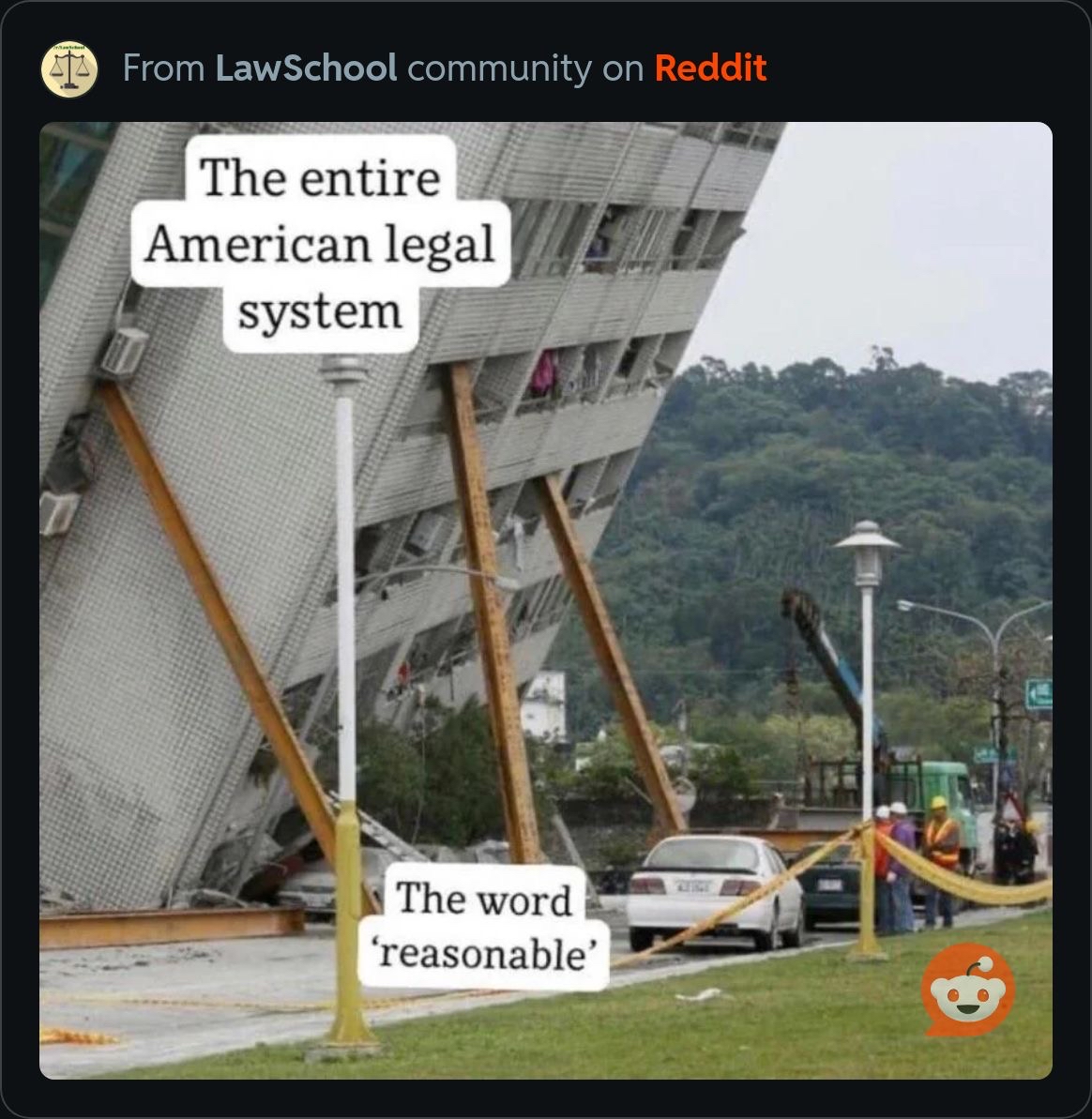 Appel, Yost & Zee LLP
Supportive
Measures
Appel, Yost & Zee LLP
Appel, Yost & Zee LLP
Supportive Measures
Supportive measures means individualized measures offered as appropriate, as reasonably available, without unreasonably burdening a complainant or respondent, not for punitive or disciplinary reasons, and without fee or charge to the complainant or respondent to: 
Restore or preserve that party’s access to the recipient’s education program or activity, including measures that are designed to protect the safety of the parties or the recipient’s educational environment; or 
Provide support during the recipient’s grievance procedures or during an informal resolution process.
Timing
Initial response = offer of supportive measures
Continued response = effective implementation 
With or without the filing of a formal complaint
With or without a finding of responsibility
Circumstance specific 
Special ed. trigger
Title IX Coordinator is responsible for coordinating the effective implementation of supportive measures
Deputy Title IX Coordinators? Personnel considerations? Grievance procedure?
Confidentiality
Appel, Yost & Zee LLP
Supportive Measures
Consider Using Standardized Forms:

Document what measures have been offered and what measures have been agreed upon.

Parties may challenge supportive measures. 
Who will review (e.g. Deputy Title IX Coordinator)?
What does that process look like?
Document the determination and reason for a decision on a challenged supportive measure.

Documenting how supportive measures were implemented.
Appel, Yost & Zee LLP
Handling Supportive Measures
Appel, Yost & Zee LLP
Considerations
Can include measures designed to protect the safety of all parties in the school district’s educational environment.
Cannot be punitive or disciplinary.
This is an interactive process – similar to the IDEA.
Must consult with a member of the IEP/504 team on supportive measures for students with disabilities.
Burden on the Parties
Appel, Yost & Zee LLP
Supportive measures can now burden both complainants and respondents, but neither party can be unreasonably burdened:
“The fact that a measure is more burdensome does not determine whether it is a supportive measure or a disciplinary measure.”

“The Department expects schools to engage in a fact-specific inquiry to determine whether supportive measures constitute a reasonable burden on the parties.” 


§106.44(g)(2)
Appel, Yost & Zee LLP
Challenging Supportive Measures
Parties must have an opportunity to challenge the supportive measures:
Decisionmaker cannot be the same person who implemented the measures.
The parties can seek modification or reversal of the school’s decision to provide, deny, modify, or terminate supportive measures.
If the circumstances that impact a party change materially after the appeal, the school must provide another opportunity to challenge.
Can only challenge supportive measures that are applicable to them.
§ 106.44(g)(4)
Appel, Yost & Zee LLP
Supportive Measures
Appel, Yost & Zee LLP
Supportive Measures Examples:
Counseling
Extensions of deadlines or other course-related adjustments
Modifications of work or class schedules (with permission of the party)
Safety plan
Campus escort services
Mutual restrictions on contact between the parties
Leaves of absence
Increased security and monitoring of certain areas of the campus
Title IX Coordinator
Appel, Yost & Zee LLP
Appel, Yost & Zee LLP
Title IX Coordinator Responsibilities
106.8: Retain ultimate oversight over compliance responsibilities; if there are more than one Coordinators, one must be designated as the one with ultimate oversight

106.8(d): Be trained

106.8(f): Maintain records of:
Resolution/outcome for all complaints of sex discrimination
Reports received of conduct that could be sex discrimination and actions taken
Training materials – to be made available upon request (no longer need to be posted)

106.40(b)(3): Take specified actions following notice of student’s pregnancy or related condition


106.44(b): Monitor for barriers to reporting and reasonably address them


106.44(f): Notice requirements
Notice Requirements for a
Title IX Coordinator
Treat complainant and respondent equitably.
 Notify complainant of grievance procedures.
 If a complaint is made, notify the respondent of the grievance procedure.
 Offer/coordinate supportive measures.
 If a complaint is made, initiate grievance or informal resolution process.
 If no complaint is made, determine whether to initiate a complaint.
 Take other “appropriate prompt and effective” action to ensure that sex discrimination does not occur or recur (including remedies for the complainant).
If the Title IX Coordinator reasonably determines that the alleged conduct could not constitute sex discrimination under Title IX, then these requirements do not apply.
§ 106.44(f)
Training Mandates
Appel, Yost & Zee LLP
Tiered Training
Appel, Yost & Zee LLP
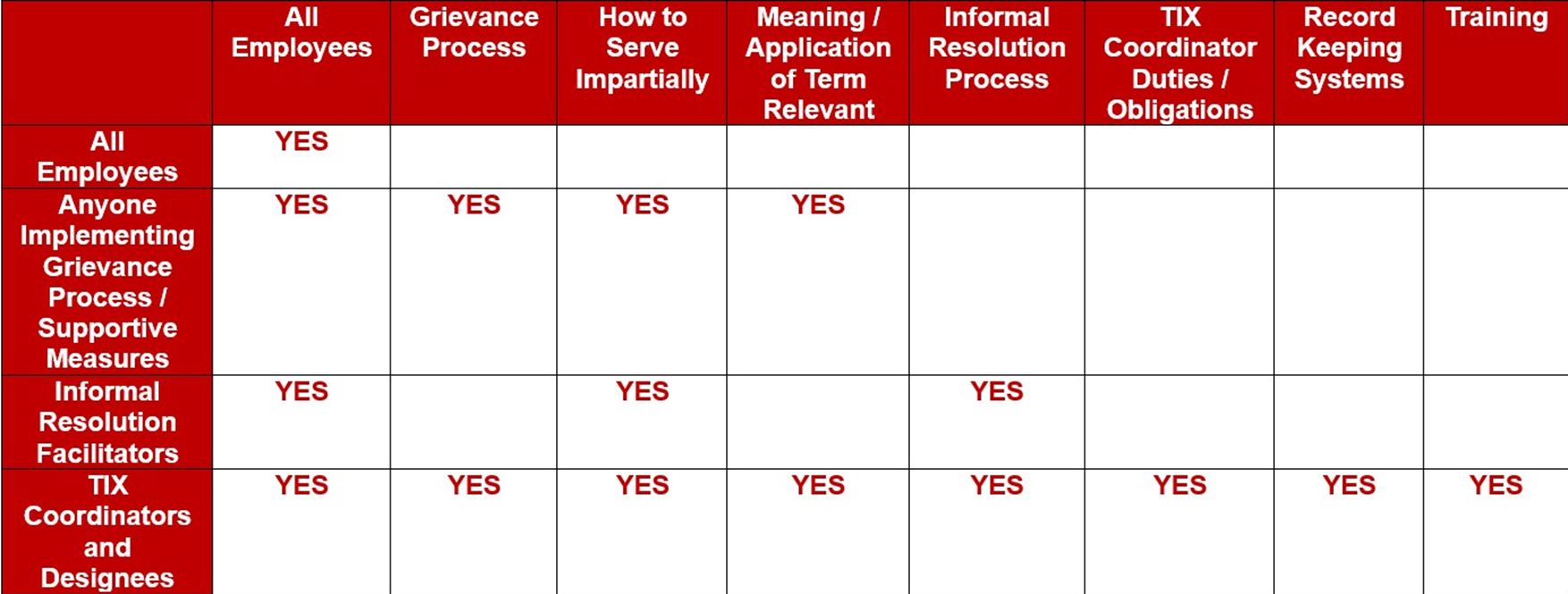 Appel, Yost & Zee LLP
Training Requirements
Who?
All employees;
Investigators, decisionmakers, appellate reviewers, and anyone else responsible for implementing grievance procedures or providing terminating supportive measures;
Informal resolution facilitators; and
Title IX Coordinators and designees.
When?
“Promptly upon hiring” or “change in position that alters duties under Title IX”
“Annually thereafter”
§ 106.8(d)
Appel, Yost & Zee LLP
“All Employees”
School’s obligation to address sex discrimination in education program or activity.

The scope of conduct that constitutes sex discrimination, including sex-based harassment.

Notification requirements regarding student pregnancy.

Notification requirements regarding sex discrimination.
Next Steps
Appel, Yost & Zee LLP
Train all employees and staff to recognize potential sexual harassment and report it
When in doubt, report!
Cross-overs
Workplace civility/anti-harassment training
Implementing specialized services (supportive measures and special ed docs)
Threat assessment
Mandated reporting
Review contracts with outside services
Transportation, law enforcement, dual enrollment, special education
Make reporting avenues known to students, families, and employees
Appel, Yost & Zee LLP
Training Records
What must schools do with training records?

Keep them for seven years.

Make them available for inspection upon request – no longer required to be posted online.
§ 106.8(d)(1)-(4)
Miscellaneous Considerations
Appel, Yost & Zee LLP
Appel, Yost & Zee LLP
Retaliation
Retaliation means intimidation, threats, coercion, or discrimination against any person by the recipient, a student, or an employee or other person authorized by the recipient to provide aid, benefit, or service under the recipient’s education program or activity, for the purpose of interfering with any right or privilege secured by Title IX or its regulations, or because the person has reported information, made a complaint, testified, assisted, or participated or refused to participate in any manner in an investigation, proceeding, or hearing under the Title IX regulations.
Appel, Yost & Zee LLP
Retaliation
What constitutes retaliation?
Intimidation
Threats
Coercion
Discrimination
Charges against an individual for code of conduct violations that do not involve sex discrimination or sexual harassment but arise out of the same facts or circumstances as a report or complaint of sex discrimination, or a report or formal complaint of sexual harassment
Note: The exercise of rights protected under the First Amendment and charging an individual with a code of conduct violation for making a materially false statement in bad faith in the course of a Title IX proceeding do NOT constitute retaliation.
§106.71
Appel, Yost & Zee LLP
School’s Responsibilities
Schools must prohibit retaliation, including peer retaliation, and must respond to conduct that may reasonably constitute retaliation using the same procedures it uses for other forms of sex discrimination. 

The identity of any individual who has made a report or complaint is generally confidential.

Who is protected?
Any individual who has made a report or complaint of sex discrimination, including any individual who has made a report or complaint, testified, assisted, or participated or refused to participate in any manner in any investigation, proceeding, or hearing related to the Title IX regulations.
Appel, Yost & Zee LLP
Preemption
Title IX preempts State or local laws that are in conflict with the regulations.

A state law that requires discrimination on the basis of sexual orientation or gender identity would “generally” be preempted by Title IX.

No preemption of federal Due Process or First Amendment rights.

But state laws protecting free speech are preempted to the extent they conflict with the regulations.
Appel, Yost & Zee LLP
Contracts & Agreements
Consider revisiting agreements and contracts with outside vendors who have touchpoints with students:
Include provision that contractors must be trained?
Must go through school district’s training?
Now What?
Appel, Yost & Zee LLP
Appel, Yost & Zee LLP
Student Policies and Procedures
Anti-discrimination and harassment
Threat assessment
Bullying and cyberbullying
Dating violence
Student discipline
Other grievance and appeal procedures
Student Code of Conduct
Dress and Grooming policies
Leave policies
Student record policies
Appel, Yost & Zee LLP
Employee Policies and Procedures
Anti-discrimination and harassment
Grievance and appeal policies and procedures
Administrative leave and termination policies
Employee handbooks
Records policies
Leave policies
Appel, Yost & Zee LLP
Pregnant and Parenting
Accommodations policies and procedures
Attendance policies
Compensation and leave policies
Policies and procedures related to the PUMP Act
Policies implementing and related to the Pregnant Workers Protection Act
Appel, Yost & Zee LLP
Updating Forms and Templates
Documentation of Oral Report		Supportive Measures Template
Notice of emergency removal			Informal Resolution Notice
Notice of Rights					Notice of Allegations to Parties
Investigation Plan Template			Notice of Dismissal	
Appeal Form					Log of Oral and Written Reports
Supportive Measures Challenge		Emergency Removal Challenge
Informal Res. Agreement Template		Notice of Extension of Timelines Determination Template			Appeal Decision Template
Summer Checklist
Appel, Yost & Zee LLP
Communicate the changes to your stakeholders.
Update policies, procedures, and Notice of Discrimination.
Designate individuals to serve in roles required under your specific Title IX Grievance Procedures.
Train your “Title IX Team” (must be trained annually).
Train ALL faculty and staff.
Publish and widely disseminate your updated Notice of Nondiscrimination, Nondiscrimination Policy, and Title IX Grievance Procedures.
Update all internal processes, data collection and record keeping and retention systems, and Grievance Procedure documents.
Take necessary steps to ensure accommodations for pregnant and parenting individuals.
PHILLIP A. MICHAEL

MICHAEL W. LEWIS
Questions?
Education Law Group
Appel, Yost & Zee LLP
@appelyostzee
www.appelyostzee.com 
717-394-0521